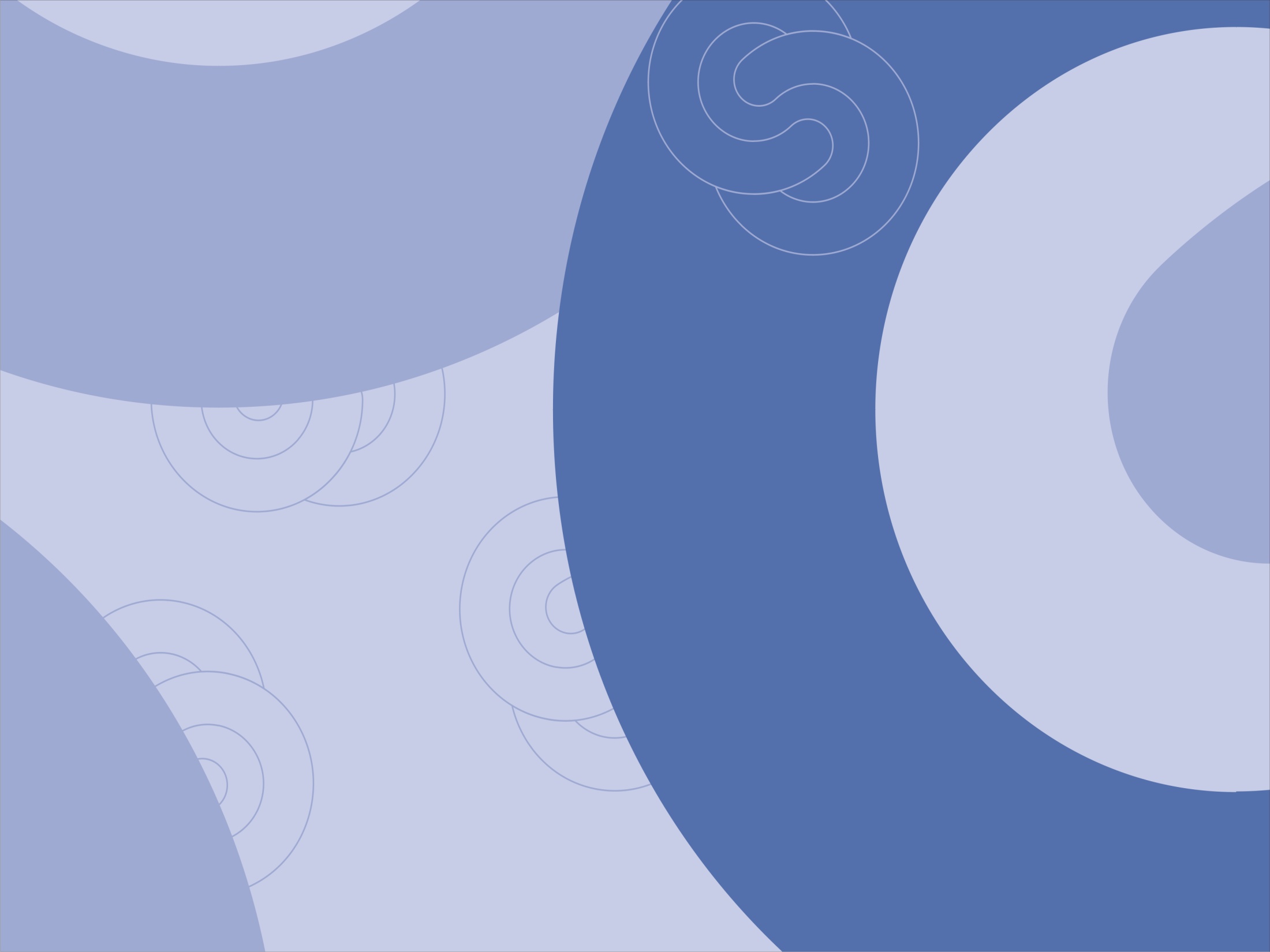 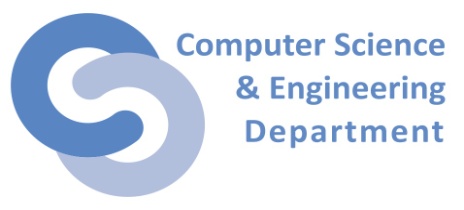 EF108